B. F. Skinner & John Watson
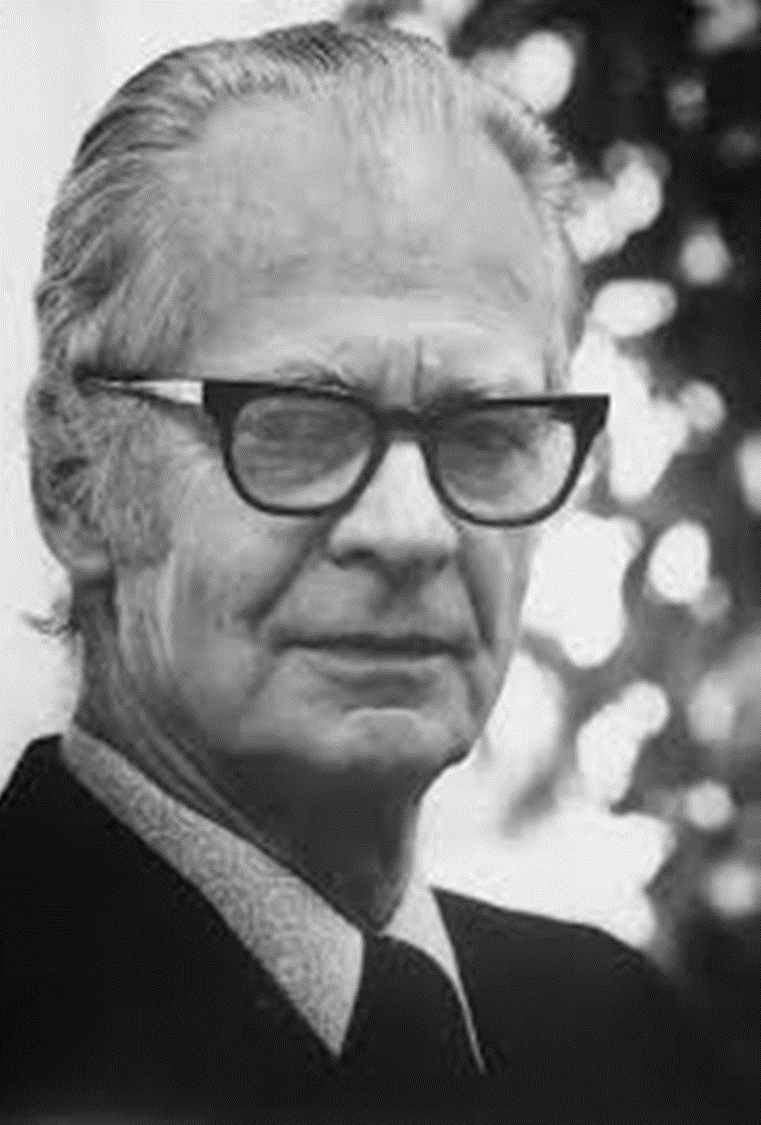 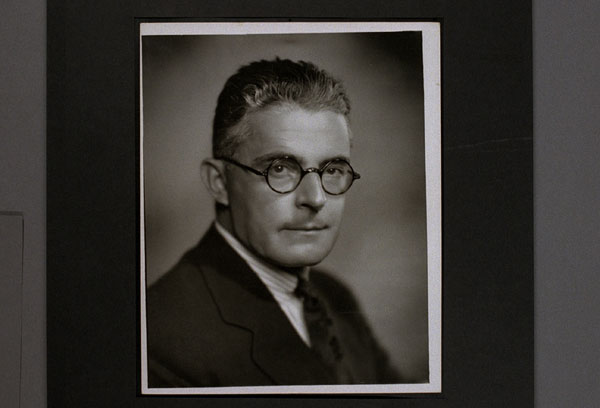 Focused their research entirely on behavior, to the exclusion of any kinds of mental processes.
B. F. Skinner & John Watson
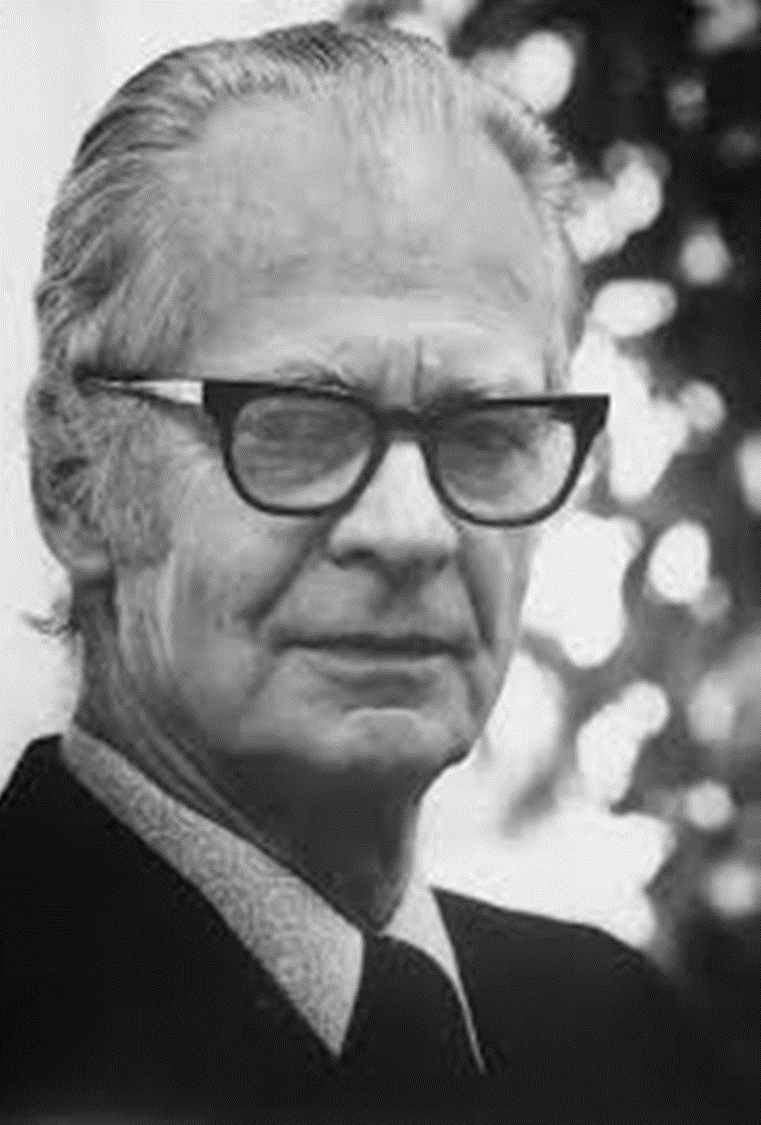 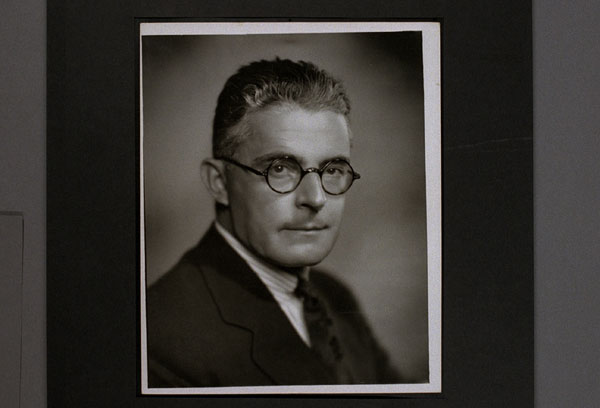 Conditioning — the ability to connect stimuli (the changes that occur in the environment) with responses (behaviors or other actions).
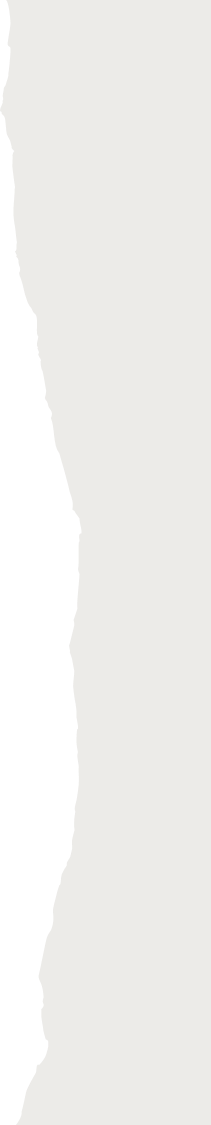 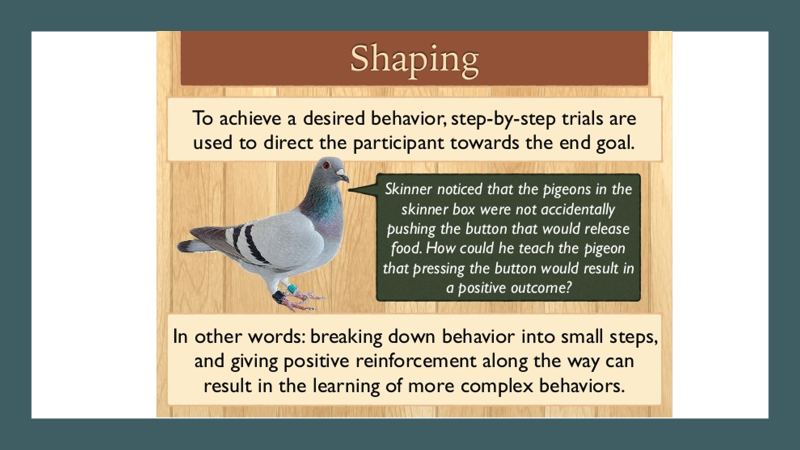 Other Types of Learning
Insight, Observational Learning (modelling)
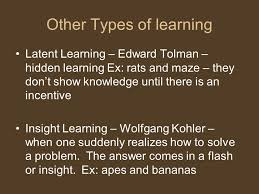 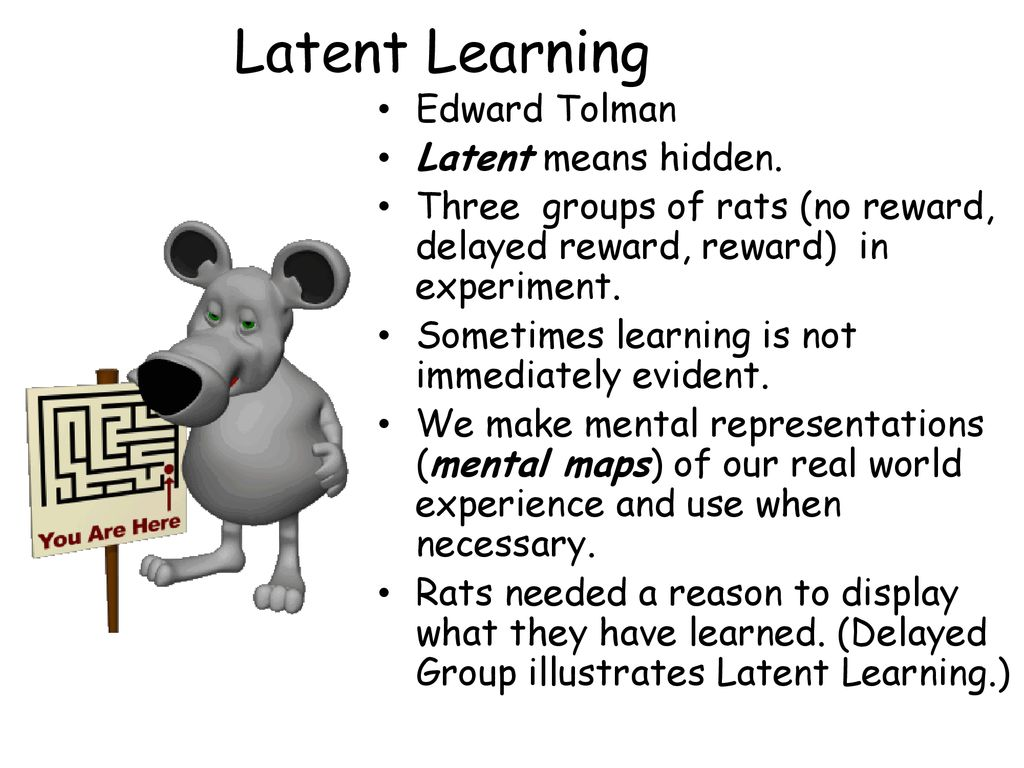 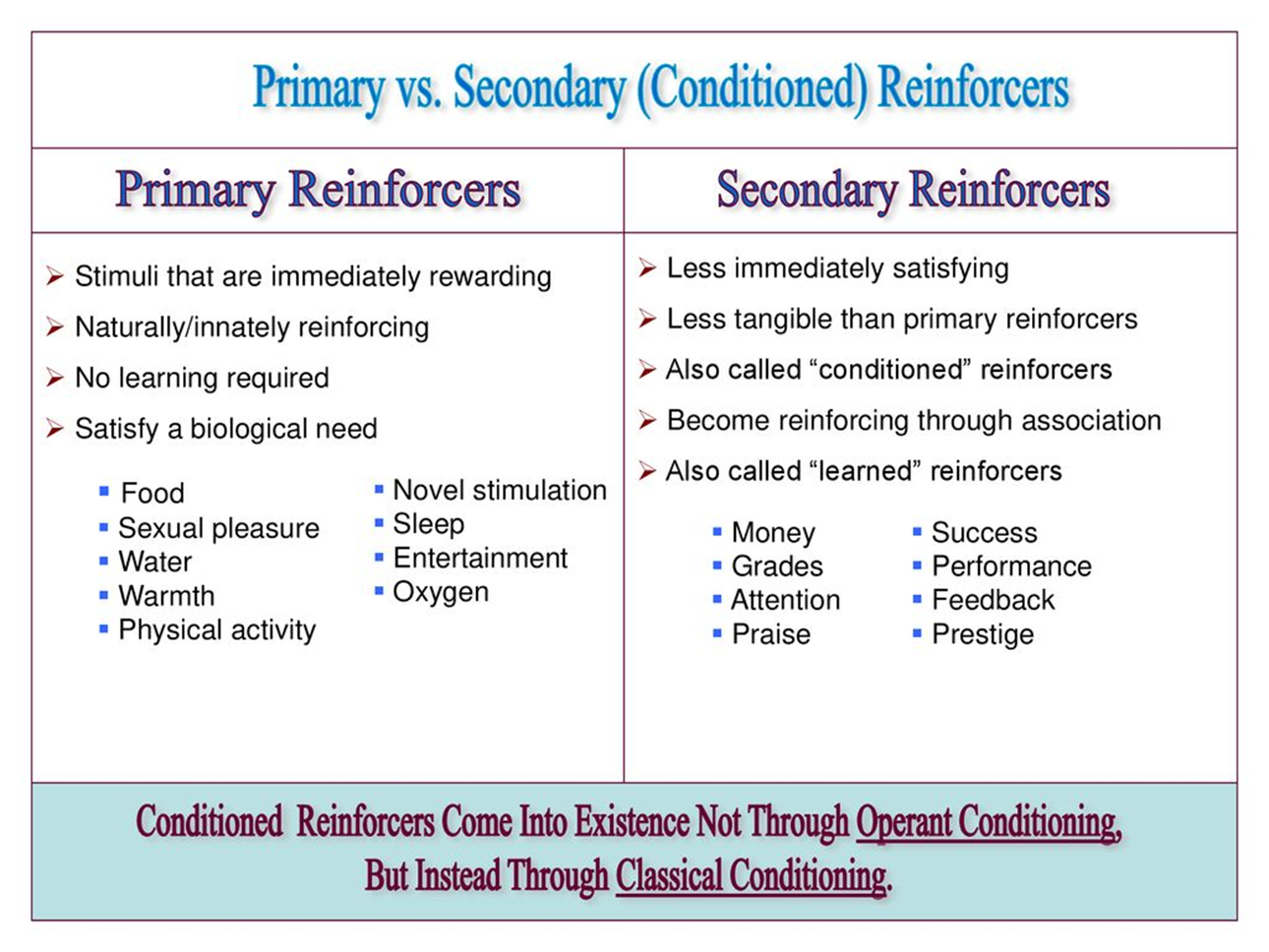 Albert Bandura
Social Learning Theory
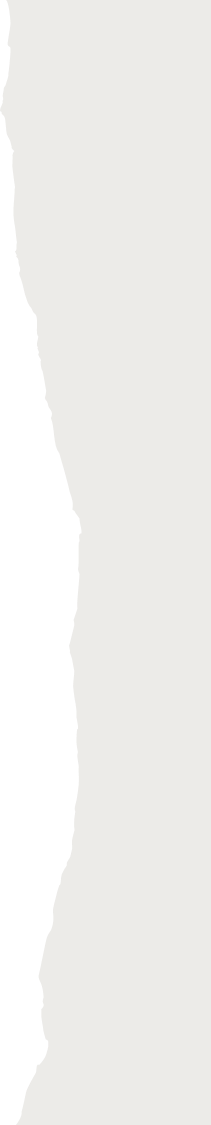 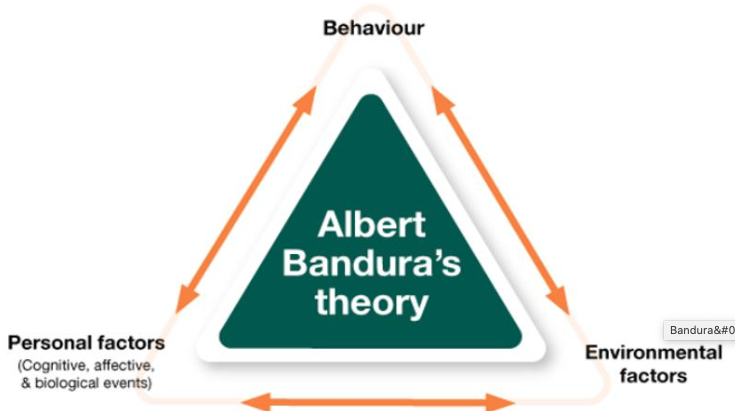